Seeking Dark Matter in the Southern Hemisphere with PAUL
Marcello Messina and Fairouz Malek on behalf of the PAUL project
Jul 8-12 2024 L'Aquila (Italy)
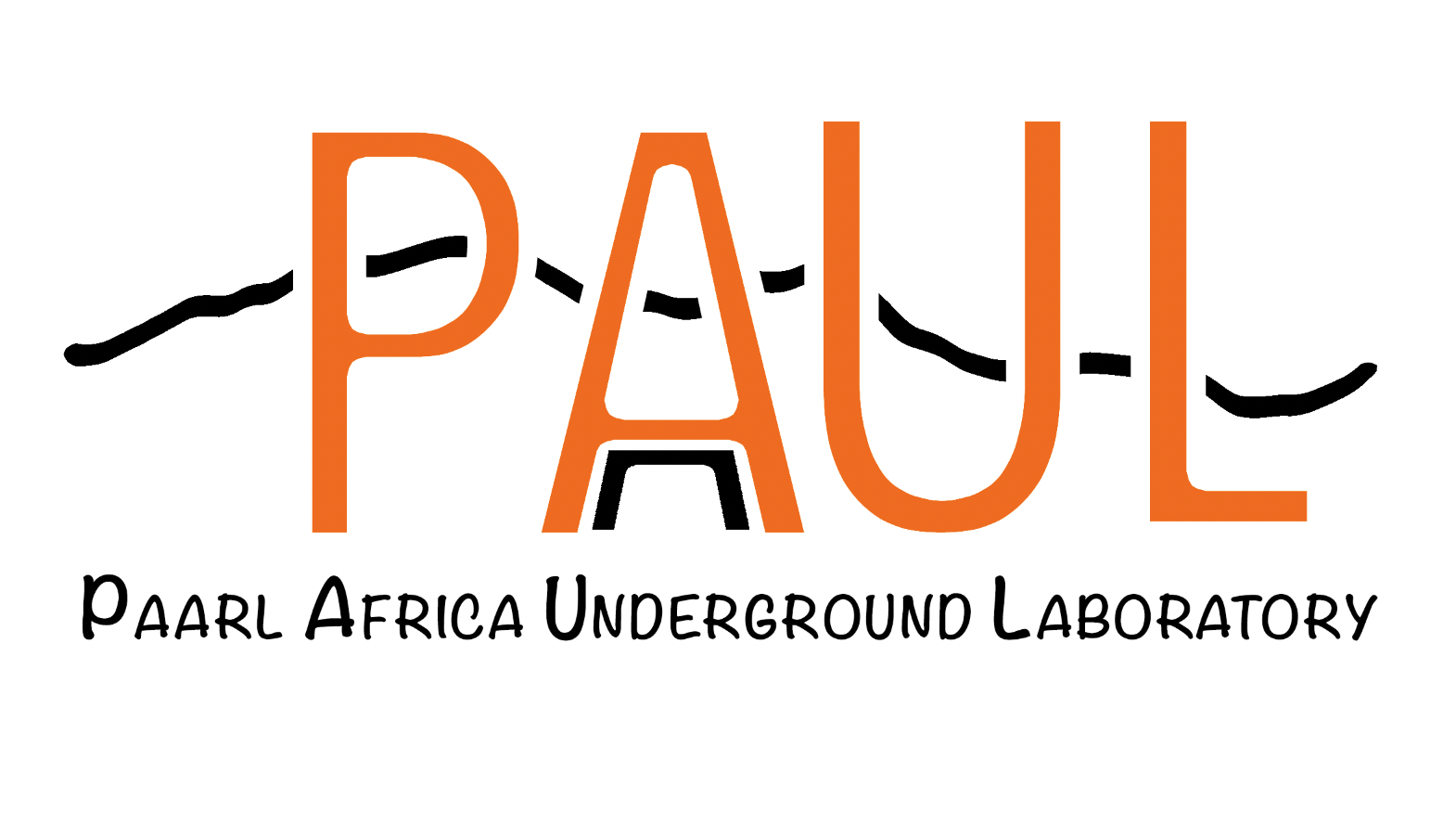 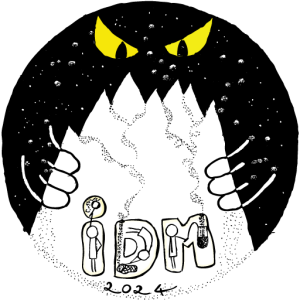 1
Main operational underground labs
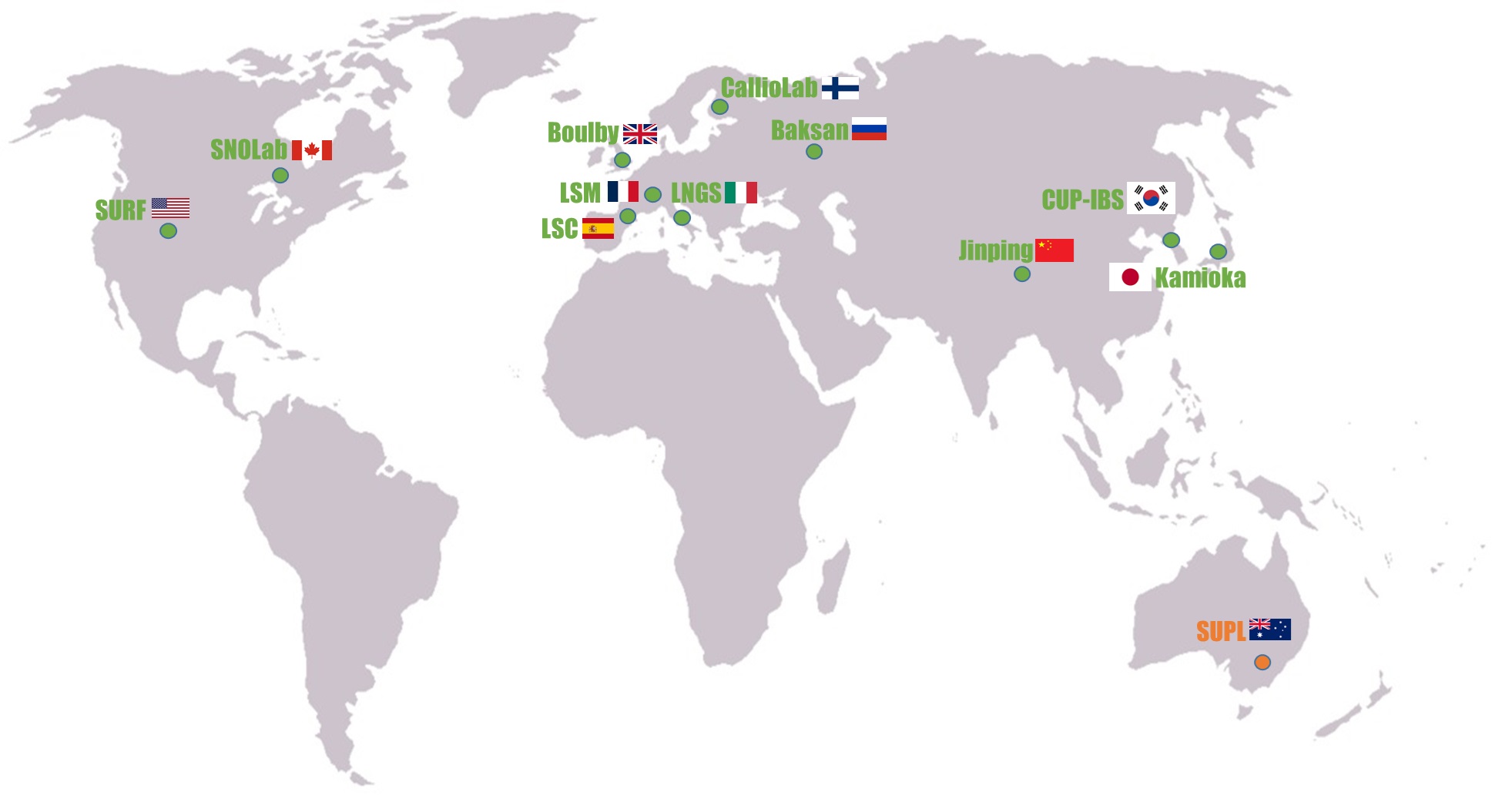 Map of the existing underground laboratories. SUPL facility in Australia is being commissioned and will operate soon.
2
Some history
2015: Towards the South African Underground Laboratory
2019: Latest Updates on Developments of the  Underground Neutrino Facility in South Africa
3
New  Impetus
4
South African Astronomical Observatory
Square Kilometer Array
iThemba LABS
5
World Class Universities
Stellenbosch University
University of Cape Town
6
University of the Western Cape
The future underground laboratory
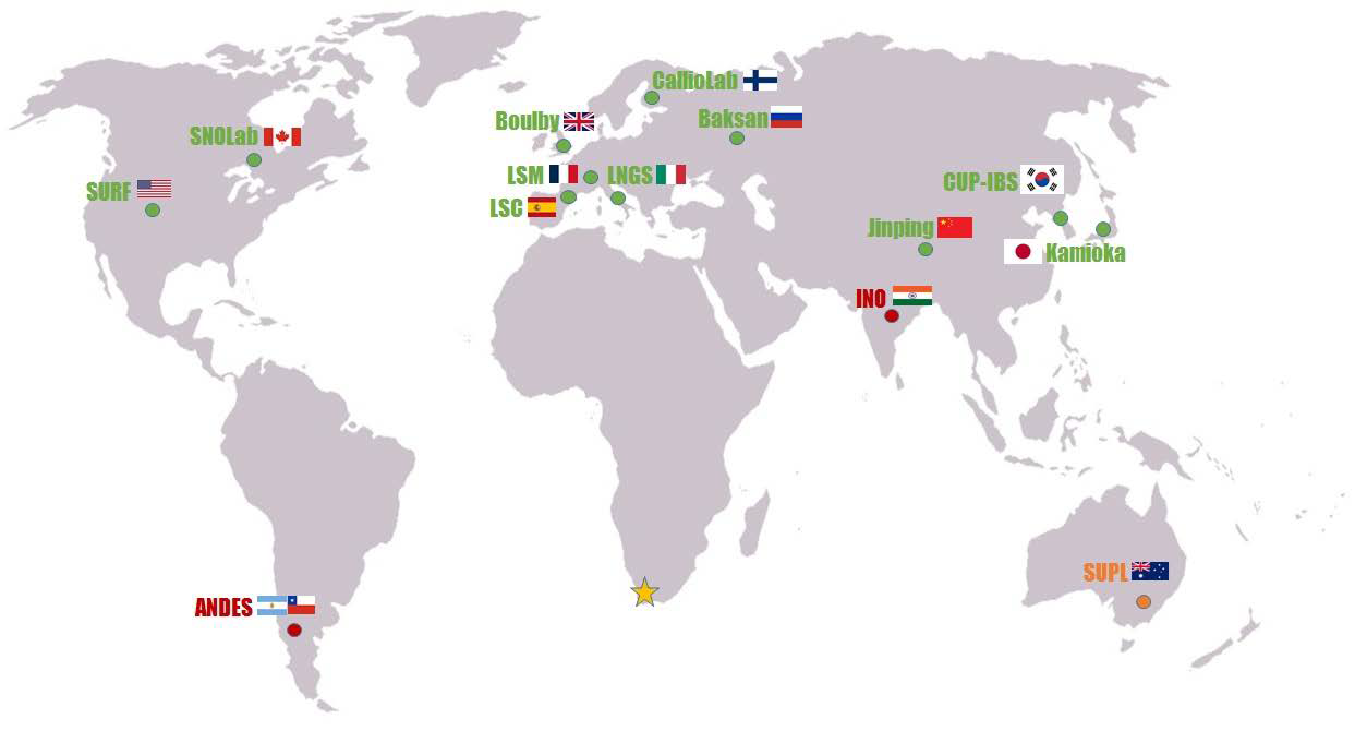 PAUL
Paarl Africa Underground Laboratory
Red dots: Planned ULabs, ANDES at the Argentina-Chile border and INO in India. Yellow star is the planned PAUL in South Africa in the Cape Town Region.
7
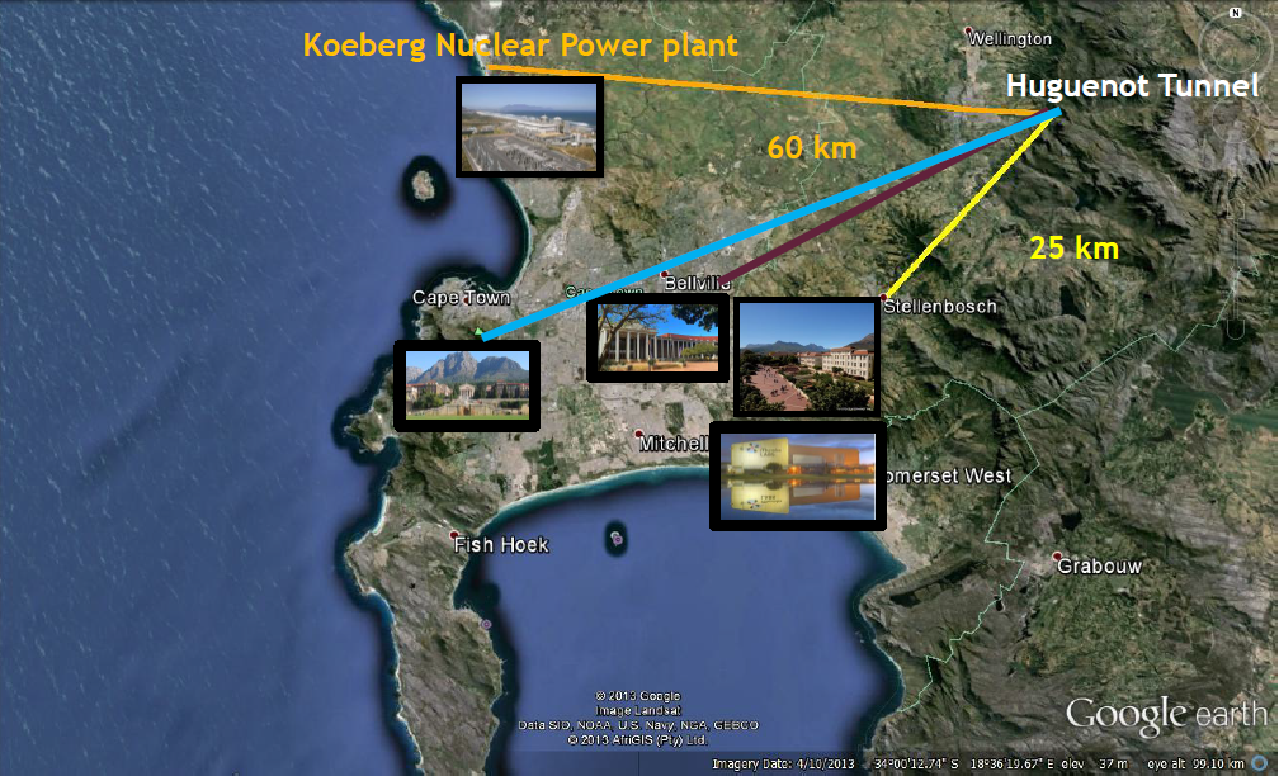 8
The Huguenot-Tunnel
South Bore 
(operating car trafic tunnel) 
Worcester -> Paarl
North  Bore
Being upgraded in 2025
Paarl -> Worcester
9
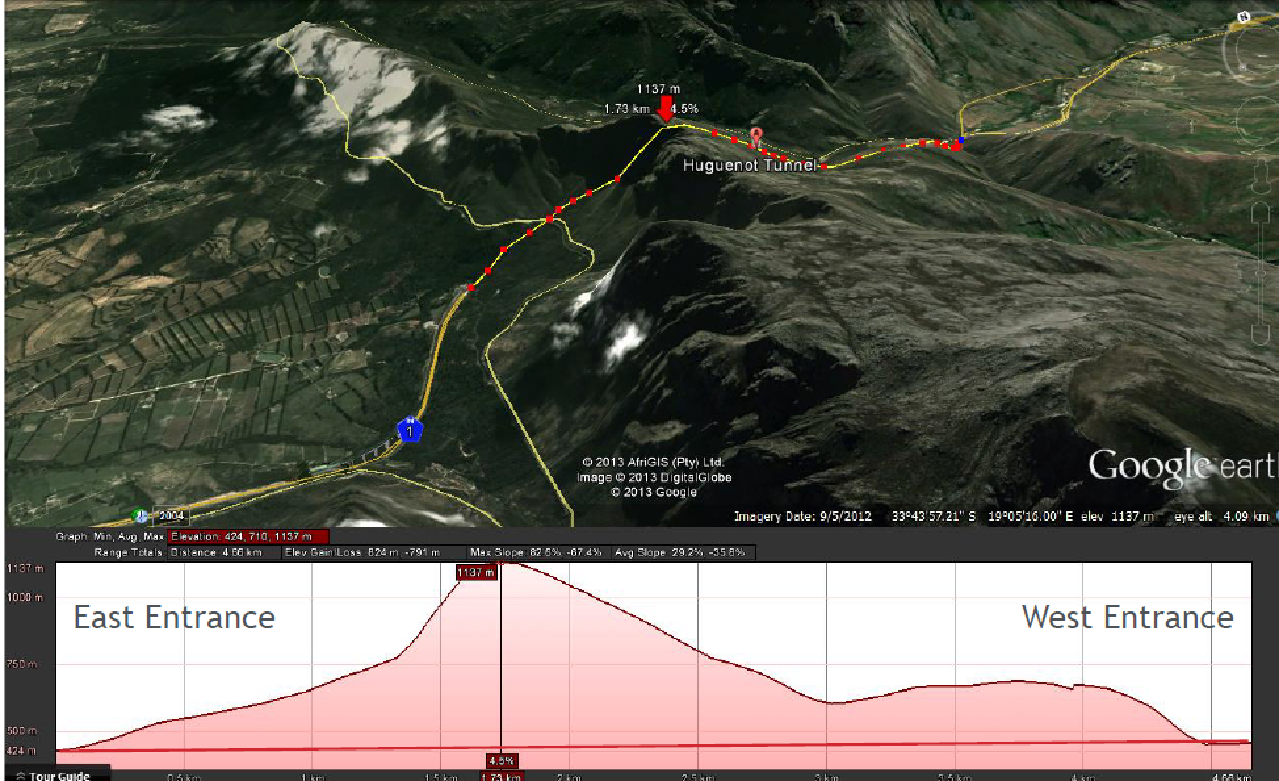 West Entrance
East Entrance
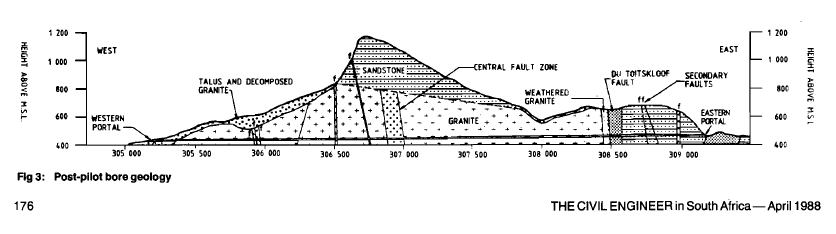 Worcester
Paarl
The range mostly consists of Table Mountain sandstone, an erosion-resistant quatzitic sandstone
10
Preliminary mock-up of the facility
A possible 10,000 m3 laboratory (40x16x16) in the Huguenot tunnel.
Courtesy: Joaquin Venturino (CNEA), April 2023.
11
The final version would look like LS-Canfranc
LSC-Hall A
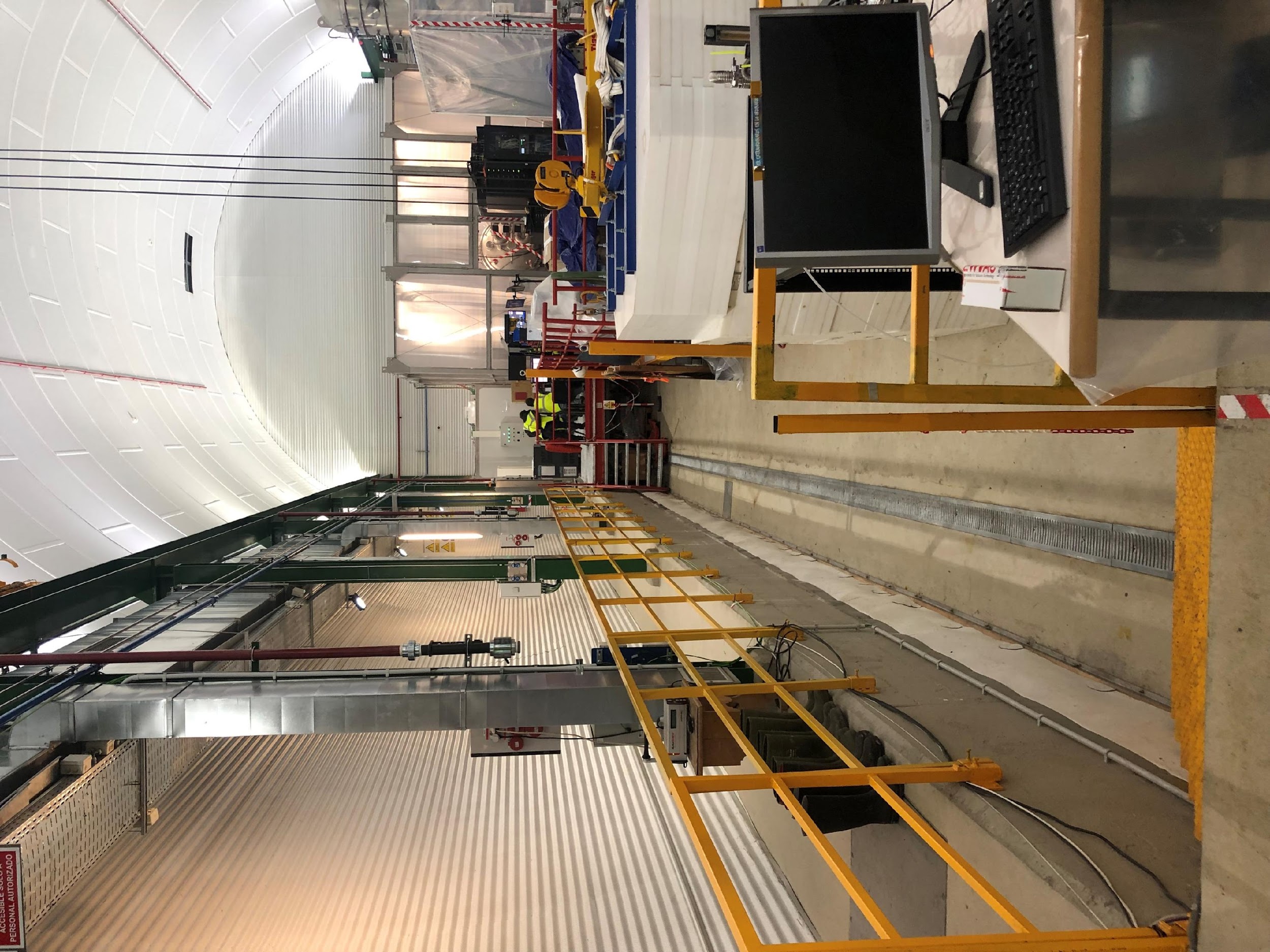 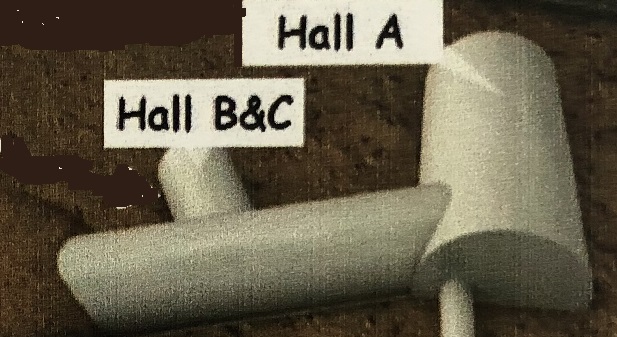 12
Muon Flux attenuation
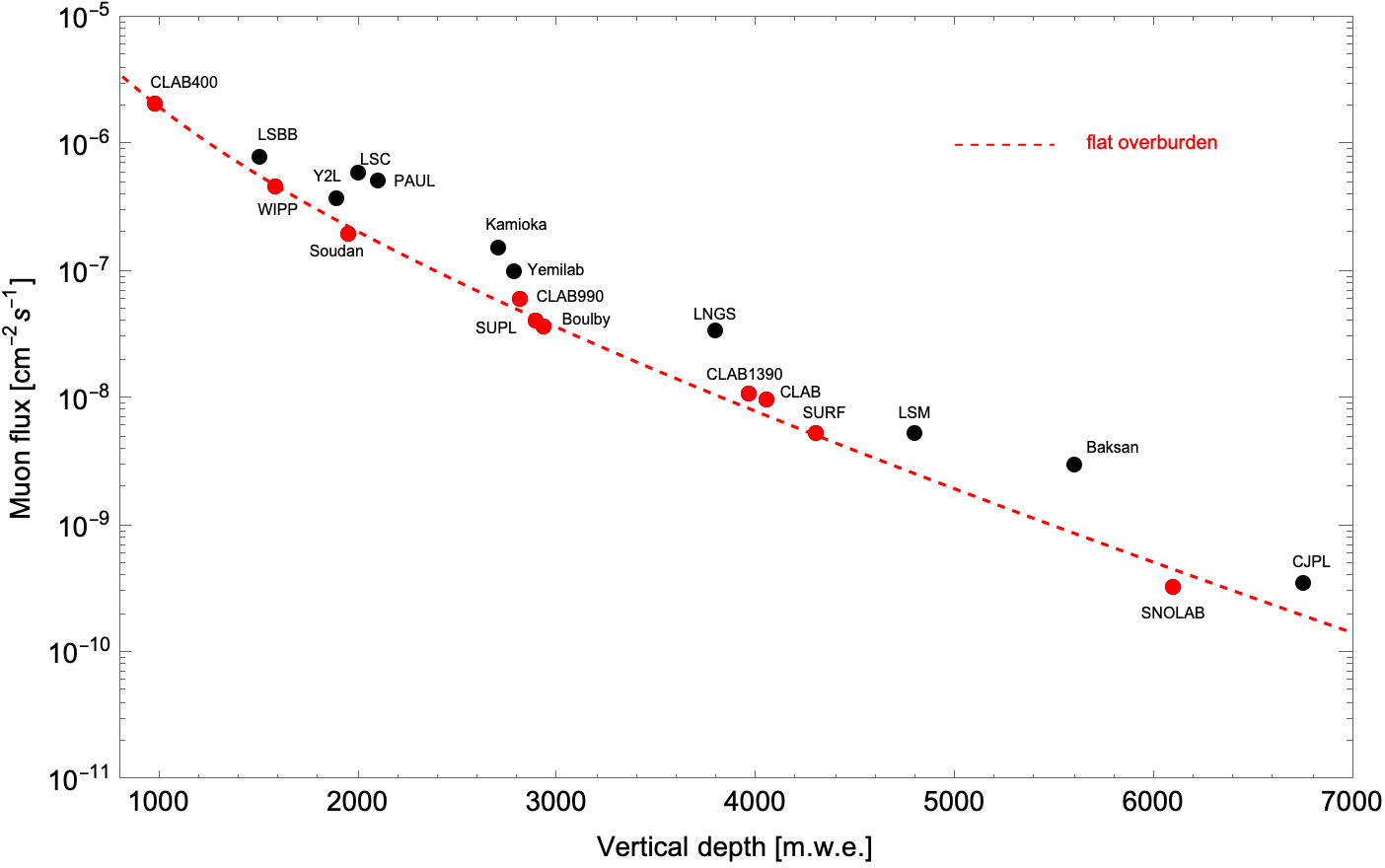 Courtesy; Aldo Ianni, April 2024
13
Envisaged science at PAUL
Ultra-low radioactivity

Biological science (effect of cosmic radiation on cells and  reference organisms – radiation biology)

Possibly anti-neutrino monitoring (radiated from Koeberg Nuclear Power Station) (neutrino physics)

Dark Matter search (compare Northen and Southern hemisphere data)

To complement indirect searches for Dark Matter (e.g. with SKA)
14
Possible Dark Matter searches @PAUL
The challenge @PAUL
is to  develop detectors with  very low energy  thresholds and excellent  control over detector  backgrounds.
Technology and experiments @PAUL

✔ Charge Coupled Devices  (CCDs), Skipper-CCD  (SENSEI, DAMIC, OSCURA)
✔ Solid-state cryogenic  detectors (Ge, Si, ..),  operating at T<15 mK,  (Edelweiss)
Noble Liquid target (Xe, Ar)
Dark matter with  mass below the  proton (sub-GeV)
@PAUL
15
The preliminary work to be followed during 2024 and 2025
1- Design and study of PAUL facility including the excavation work; This is accomplished together with SMEC, the tunnel company for the civil engineering aspect and SANRAL, South African National Roads Agency, for the more strategic aspect of the work;   Seed-funding from DSI of R 5 million (250 K€)
Budget (R 20=1€)
16
The preliminary work to be followed during 2024 and 2025
2- Radiation measurement inside the tunnel to establish the specifications of PAUL facility;
b- Cosmic measurements open sky at Stellenbosch university + University of the Western Cape
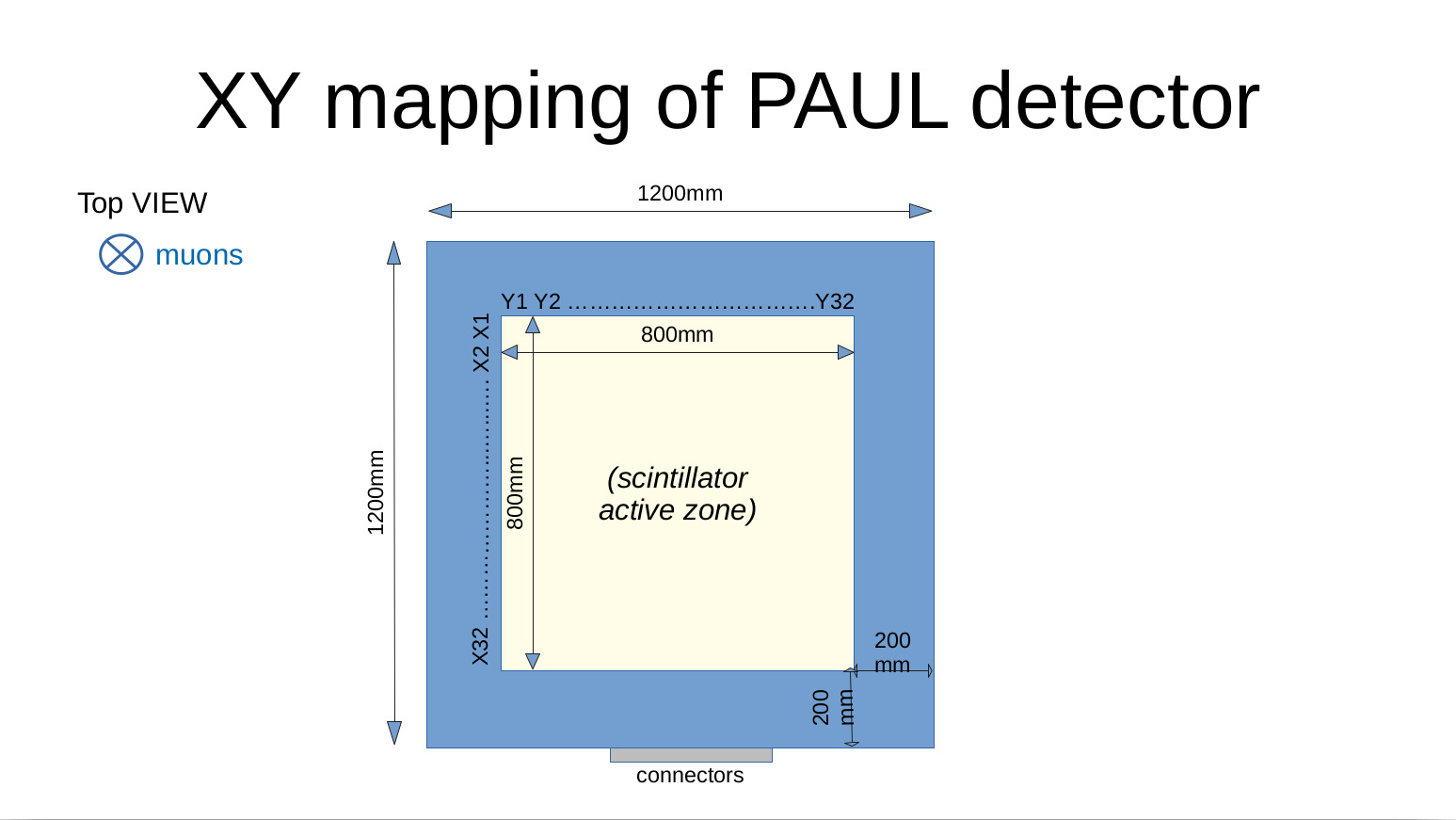 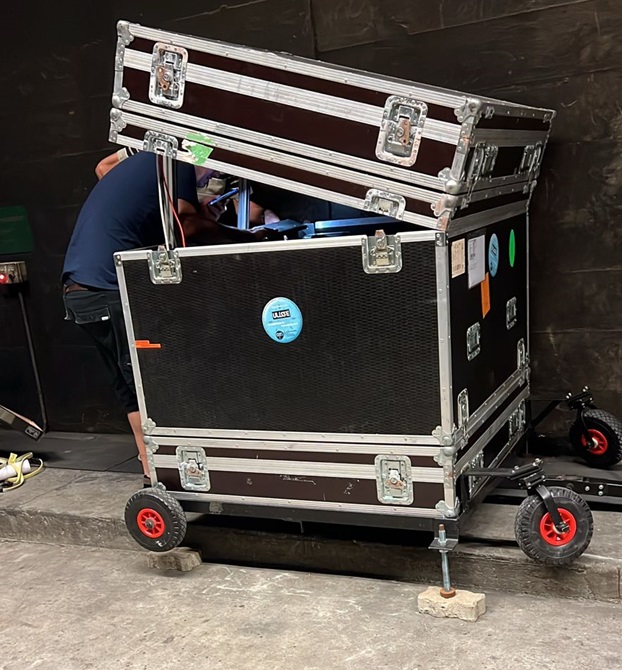 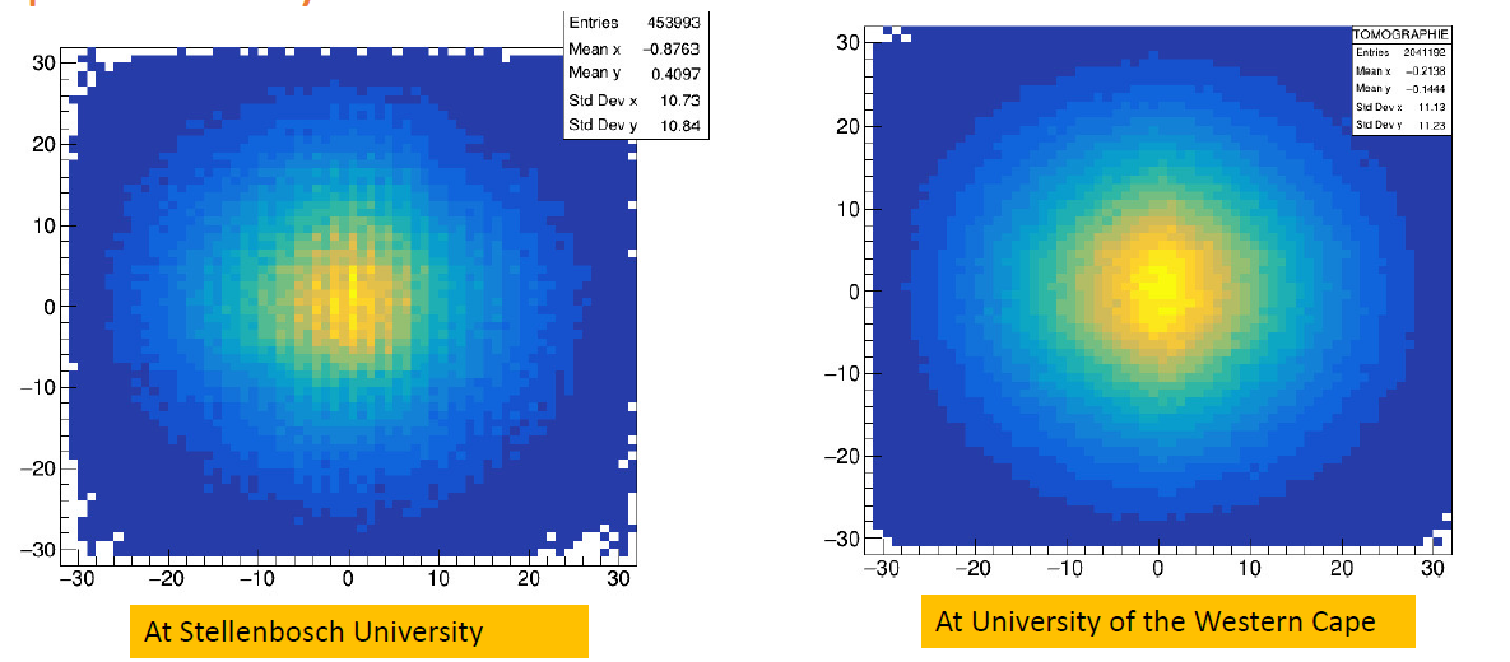 17
The preliminary work to be followed during 2024 and 2025
b- Now measurements are on-going inside the tunnel at the position VCC2  ~5 cosmic/per day  
and VCC1  < 5 cosmic/per day  (~max overburden)
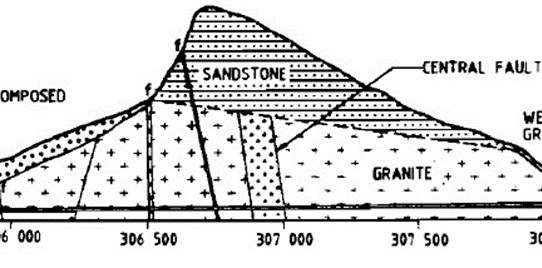 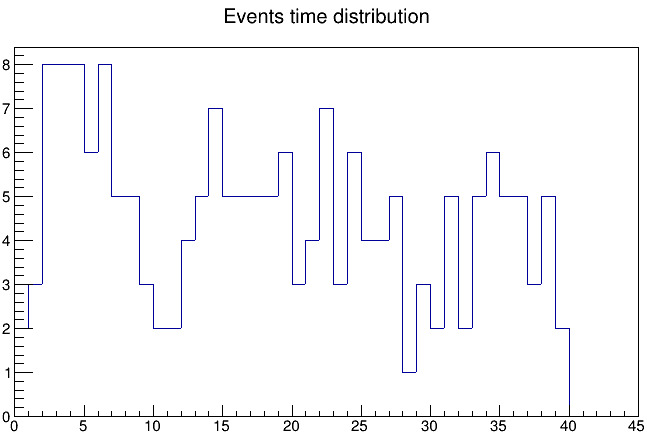 VCC2
VCC1
Fault
VCC2
VCC1
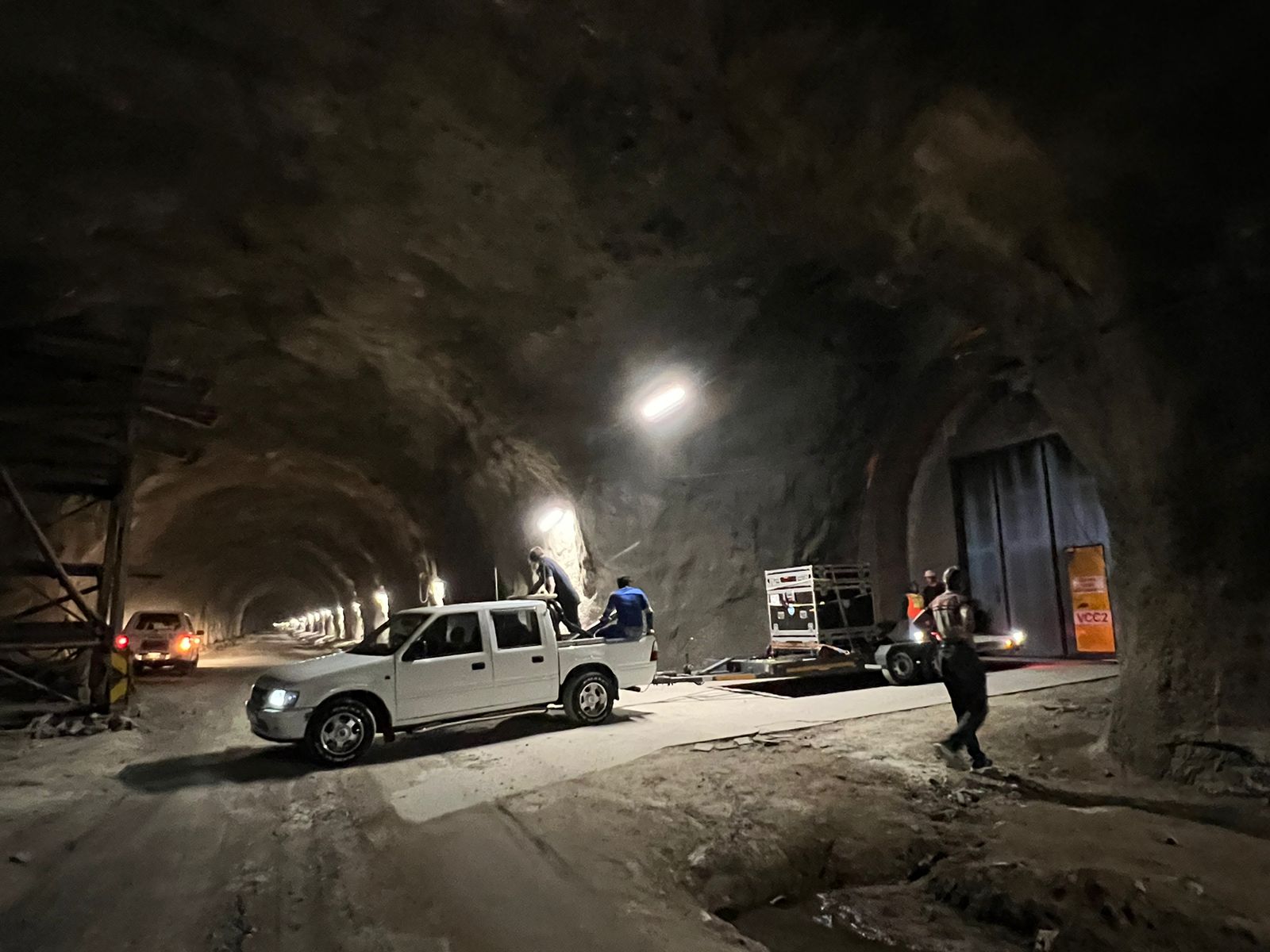 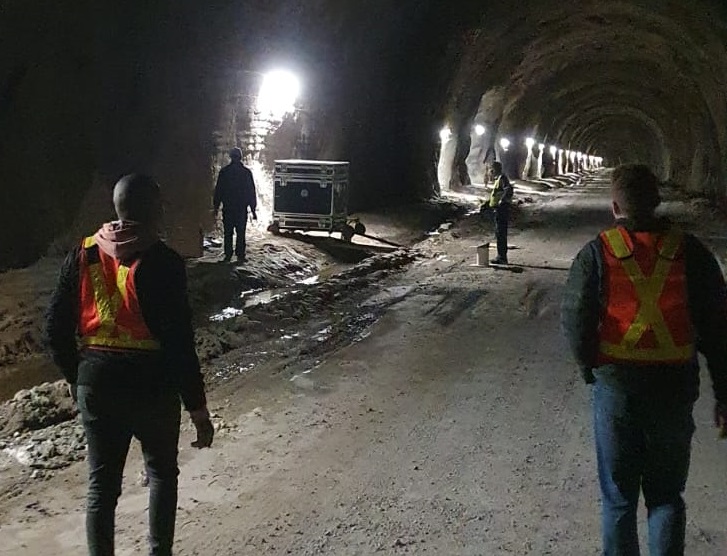 18
Project Timeline
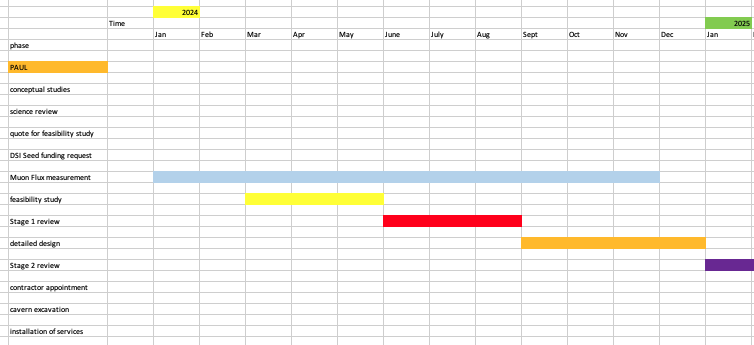 Current estimate to construct PAUL: R 130 million (~ US$ 6.5 million)
19
Project Timeline > 2025
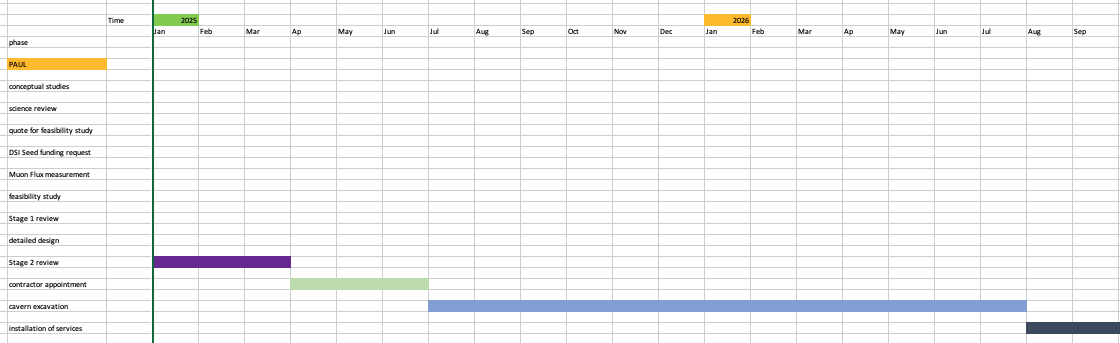 Current estimate to construct PAUL: R 130 million (~ US$ 6.5 million)
20
Conclusions
PAUl project Launched January 2024, R 5M (250 K€) DSI Seed-Funding, Feasibility Study on-going;

Kicked-off a collaboration with the geology community at Wits (Johannesburg);

Prepare for the participation to the actual experiments and their R&Ds, e.g. Damic-M and SAFIRE at Modane;

Other plan are being discussed, eg. exploring life science underground;

5 years grant for the International Research Network programme PAULINE (CNRS-FR/Africa/Canfranc/LNGS).
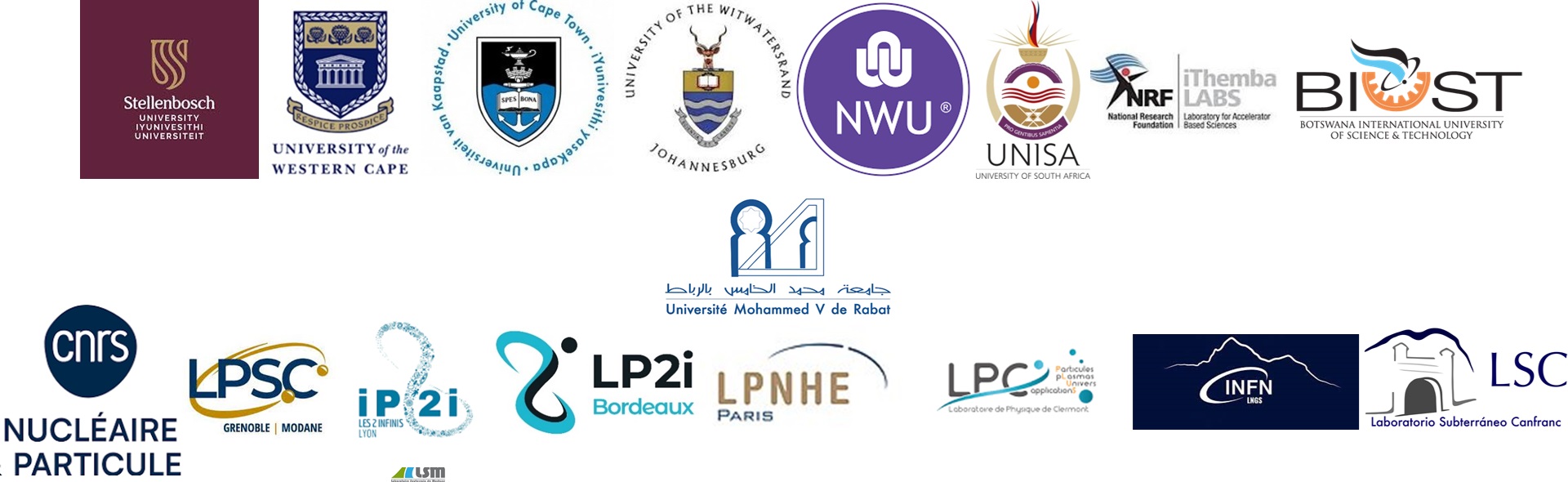 21
Back up slides
22
Organisation
Steering Committee
Project Management office being constituted (July 24)
International Advisory Board 
Task Forces:
Biology
Dark Matter
Design and study 
Geophysics 
Muography 
Quantum Computing
Low radiation and neutrons measurements
All info on Twiki Home page: https://twiki.cern.ch/twiki/bin/view/PaulLab/WebHome
Note: PAUL not yet a legal entity
23
Founding article
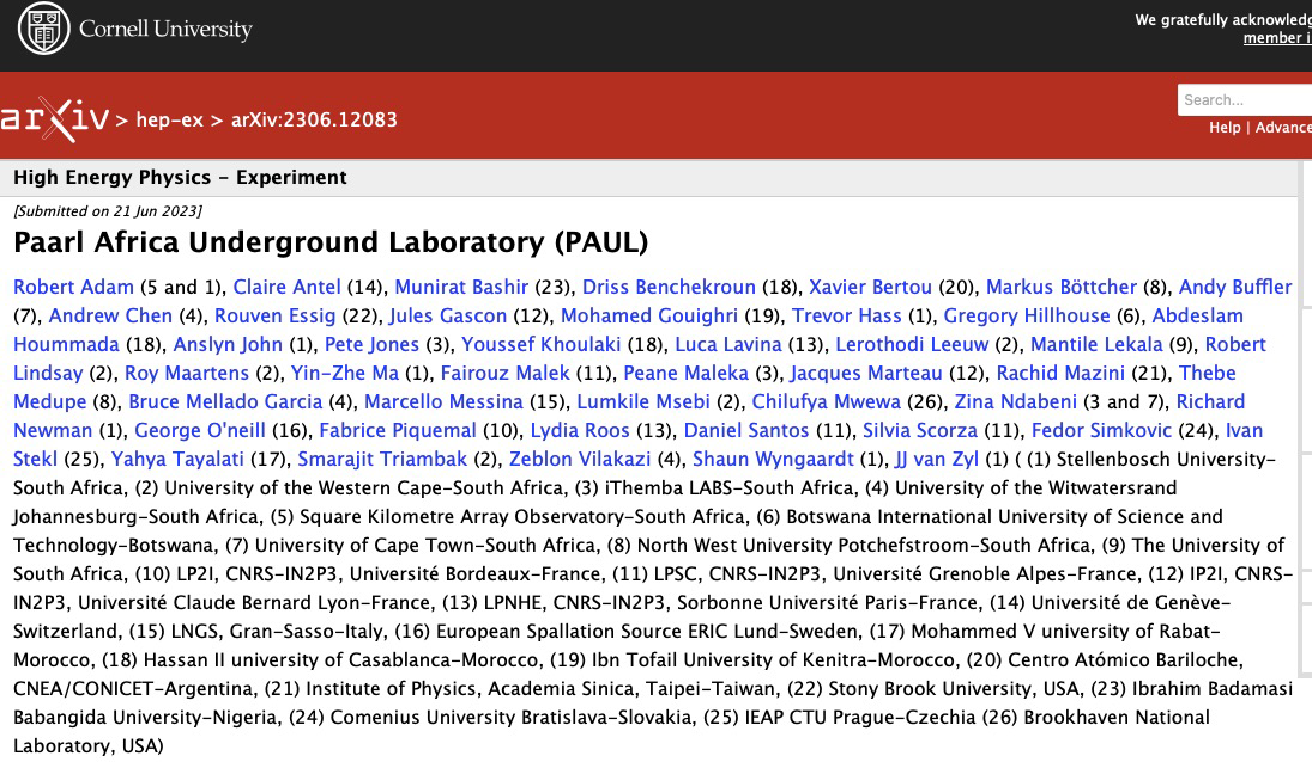 24
Founding Symposium
https://indico.cern.ch/event/1316503/
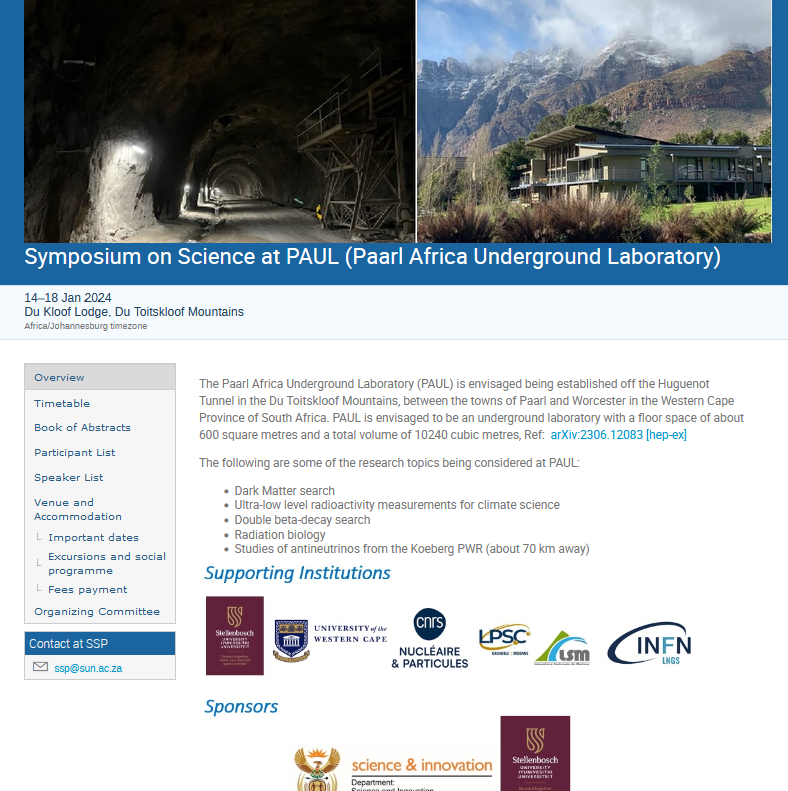 25